MPF_UOKK Nepeněžité vkladyOceňovací rozdílGoodwill
Nepeněžité vklady obchodních korporací
VKLADY OBCHODNÍCH KORPORACÍ
= peněžní vyjádření hodnoty předmětu vkladu do základního kapitálu obchodní korporace (jmenovitá/účetní hodnota akcie)

zákon č. 90/2012 Sb., o obchodních korporacích

Předmětem vkladu je věc, kterou se společník zavazuje vložit do OK za účelem nabytí nebo zvýšení účasti v ní = vkladová povinnost
NEPENĚŽITÉ VKLADY OK
= nefinanční vklady, jejich ocenění je možné zjistit a vyjádřit v penězích

Např.: 
movité věci
nemovité věci
závod
pohledávky
právo

Nepeněžitým vkladem není práce ani služba
Oceňovací rozdíl a goodwill
Oceňovací rozdíl k nabytému majetku
Oceňovací rozdíl k nabytému majetku představuje rozdíl mezi oceněním obchodního závodu (nebo jeho části) nabytého převodem nebo přechodem za úplatu, vkladem nebo oceněním majetku a závazků v rámci přeměn obchodní korporace a souhrnem ocenění jeho jednotlivých složek majetku v účetnictví účetní jednotky prodávající, vkládající, zanikající nebo rozdělované odštěpením sníženým o převzaté dluhy
Nabyvatel platí za obchodní závod kupní cenu (reálnou nebo tržní hodnotu), ale v jeho účetnictví budou jednotlivé položky vykázány v ocenění, které měl v účetnictví vkladatel
Mezi účetním (historickým) oceněním a tržním (znaleckým) oceněním vkladu vzniká diference, která se jmenuje oceňovací rozdíl k nabytému majetku
Oceňovací rozdíl k nabytému majetku
Oceňovací rozdíl k nabytému majetku může nabývat kladnou (aktivní) nebo zápornou (pasivní) hodnotu



V rozvaze se oceňovací rozdíl k nabytému majetku vykazuje mezi dlouhodobým hmotným majetkem
V účetnictví se využívají účty:
097–Oceňovací rozdíl k nabytému majetku
098–Oprávky k oceňování rozdílu k nabytému majetku
557–Odpis kladného goodwillu a aktivního oceňovacího rozdílu k nabytému majetku
648–Ostatní provozní výnosy
OR(NM)= Reálná (tržní) hodnota – (Aktiva(ÚH)– Závazky(ÚH))
Odpisování oceňovacího rozdílu k nabytému majetku
Aktivní oceňovací rozdíl k nabytému majetku se odpisuje rovnoměrně 180 měsíců od nabytí obchodního závodu do nákladů MD účtu 557
odpis: 557/098
Pasivní oceňovací rozdíl k nabytému majetku se odpisuje rovnoměrně 180 měsíců od nabytí obchodního závodu do výnosů na D účtu 648
odpis: 098/648
Pokud součástí nabytého majetku nejsou aktiva s dobou použitelnosti delší než 15 let, může účetní jednotka zvolit dobu odpisování kratší než je 180 měsíců, zdůvodní to v příloze účetní závěrky
Neodepsaná část aktivního či pasivního rozdílu se jednorázově odepíše při vyřazení poslední složky dlouhodobého hmotného nebo nehmotného majetku
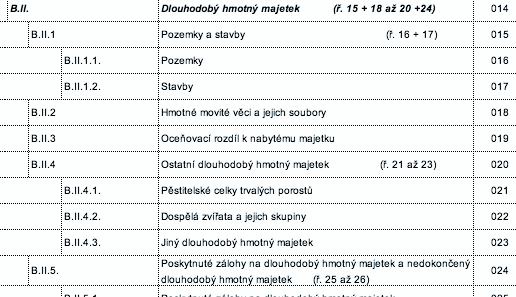 Zobrazení oceňovacího rozdílu v rozvaze
Goodwill
“kladný nebo záporný rozdíl mezi oceněním obchodního závodu nabytého převodem nebo přechodem za úplatu, vkladem nebo oceněním majetku a závazků v rámci přeměn obchodní korporace a souhrnem jeho individuálně přeceněných složek majetku sníženým o převzaté dluhy”
= tržní hodnota firmy - aktiva (IP) snížená o závazky (IP)
= pověst, jméno podniku, služby nebo výrobku
vysoký goodwill -> známé společnosti, značky
odráží postavení na trhu, kvalitu a tradici
zvyšuje hodnotu podniku
nestálost v čase
Goodwill - odpisování
kladný goodwill se účetně odpisuje rovnoměrně nejpozději do 5 let od nabytí obchodního závodu do nákladů, v případě přeměny obchodní korporace se tento goodwill odpisuje do nákladů od rozhodného dne přeměny.

záporný goodwill se odpisuje rovnoměrně nejpozději do 5 let od nabytí obchodního závodu do výnosů, v případě přeměny obchodní korporace se tento goodwill odpisuje do výnosů od rozhodného dne přeměny

o případnou následnou změnu kupní ceny obchodního závodu se upraví hodnota goodwillu nebo záporného goodwillu, a to beze změny doby odpisování
Goodwill
účtový rozvrh 
015 - Goodwill
075 - Oprávky ke goodwillu
557 - Odpis kladného goodwillu a aktivního oceňovacího rozdílu k nabytému majetku
648 - Ostatní provozní výnosy
dlouhodobý nehmotný majetek
nejpřesnější hodnota = při prodeji 
dělíme na goodwill nabytý koupí / goodwill nabytý vkladem nebo přeměnou
při vkladu není daňově uznatelnou položkou
není stanovena hranice -> účtuje se o něm vždy, pokud není 0
Porovnání goodwillu a oceňovacího rozdílu k nabytému majetku
Vzorce
Oceňovací rozdíl = 
Reálná (tržní) hodnota – (Aktiva v účetní hodnotě – Závazky v účetní hodnotě)

Goodwill = 
Reálná (tržní) hodnota – (Aktiva individuálně přeceněná – Závazky individuálně přeceněné)
Rozdíl mezi GOODWILLEM a OCEŇOVACÍM ROZDÍLEM
nabyvatel podniku provede individuální přecenění jednotlivých složek majetku = rozdíl je považován za goodwill,

nabyvatel neprovede individuální přecenění = jedná se o oceňovací rozdíl k nabytému majetku.
Použité zdroje:
zákon č. 90/2012 Sb., o obchodních korporacích

Účetnictví přeměn obchodních korporací – Jaroslav Sedláček

http://portal.pohoda.cz/zakon-a-pravo/finance-a-dane/nepenezity-vklad-do-spolecnosti/